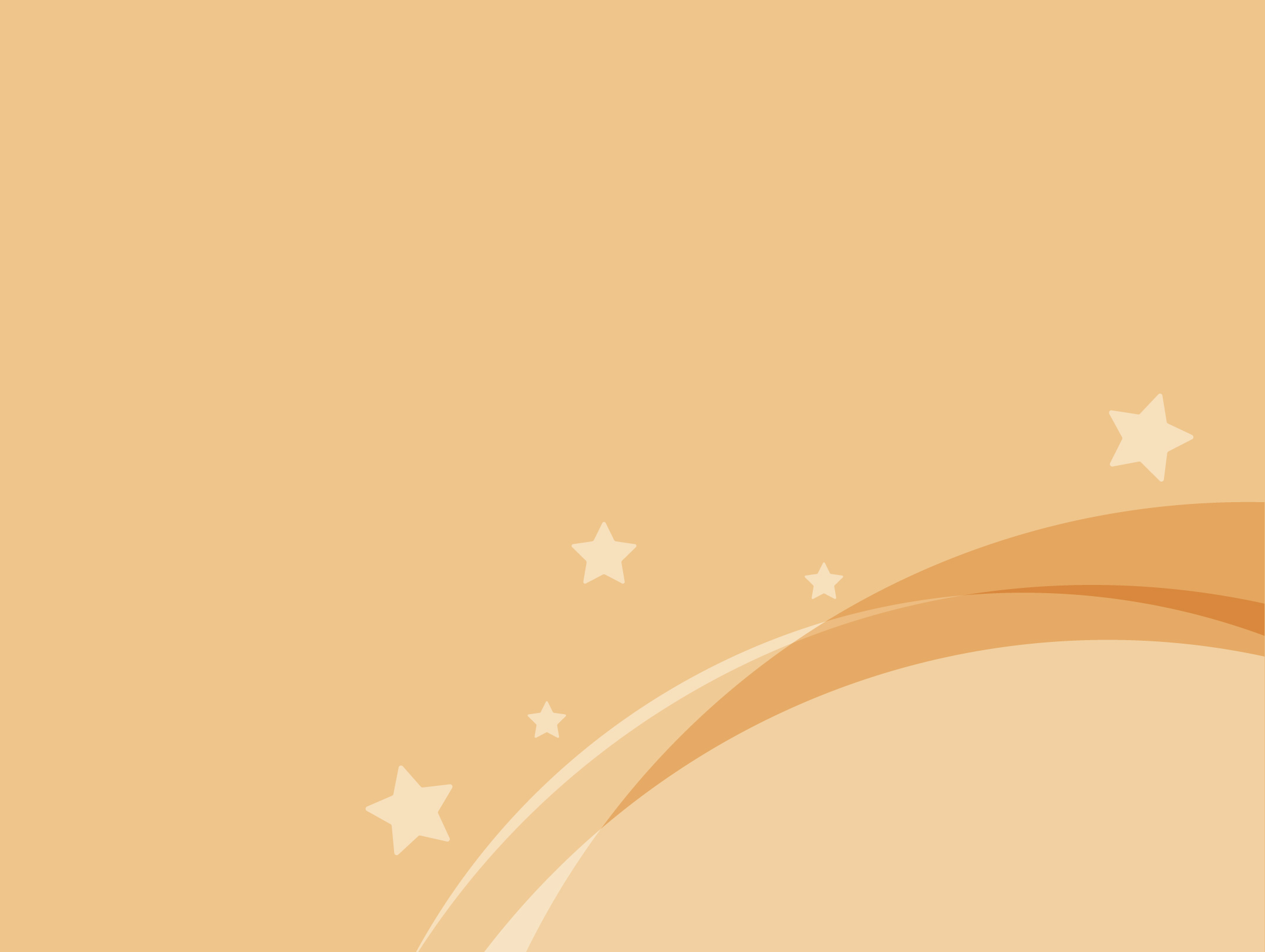 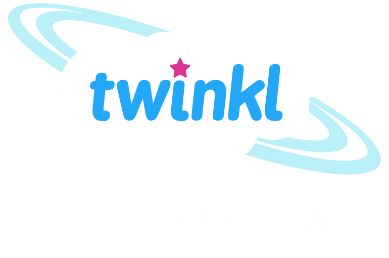 Maths
Position and Direction
Year One
Maths | Year 2 | Position and Direction | Position, Direction and Movement | Lesson 1 of 3: Mend the Quilt
Aim
To follow instructions for position, direction and movement.
Success Criteria
I can use words to describe position, direction and movement.
I can follow instructions to complete a pattern.
I can make half and quarter turns.
I can move in clockwise and anticlockwise directions.
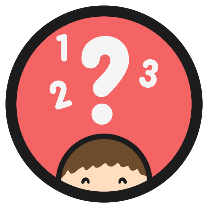 Robot Shop
Which robot’s parts spin or turn around?
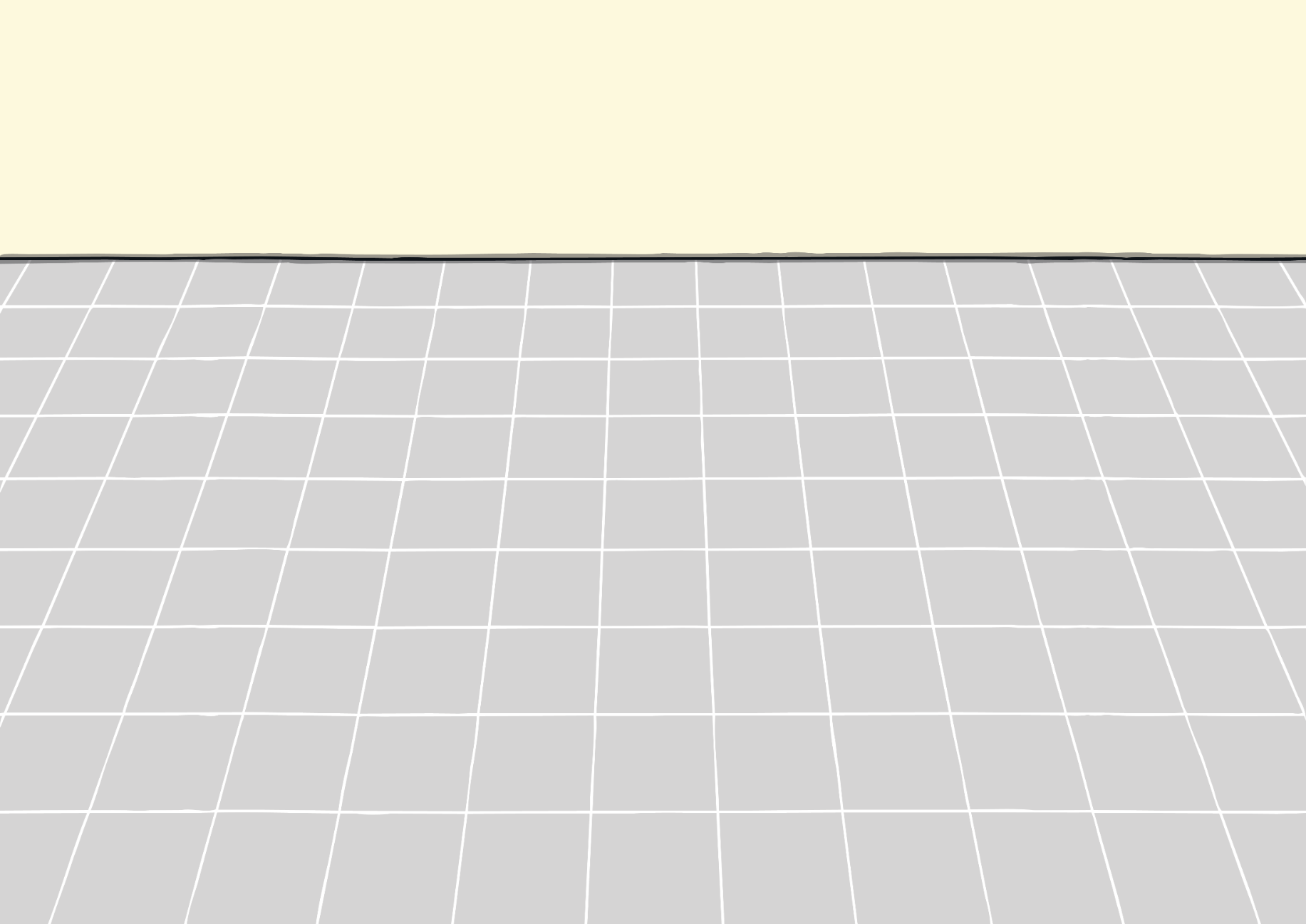 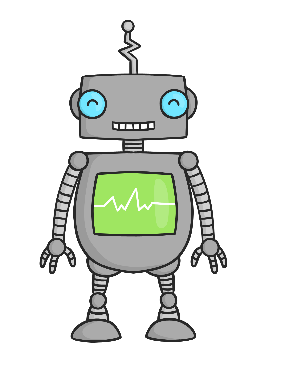 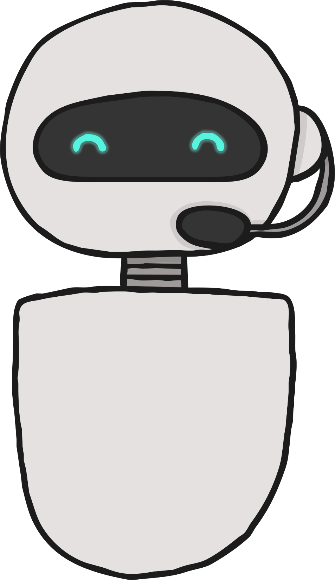 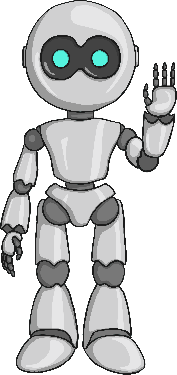 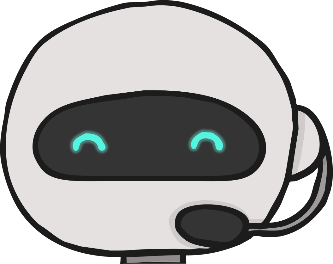 Incorrect
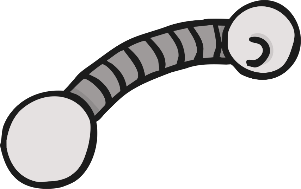 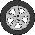 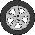 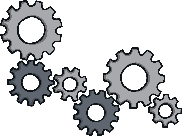 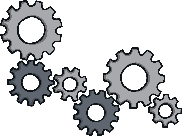 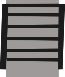 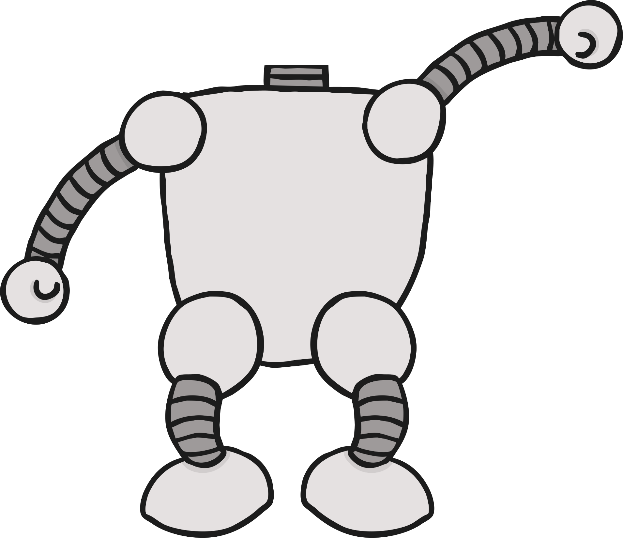 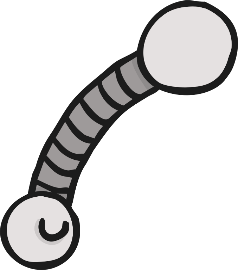 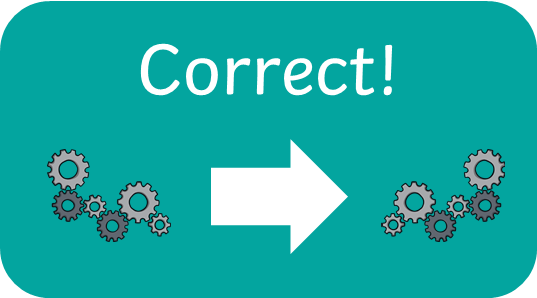 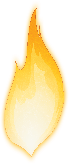 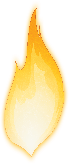 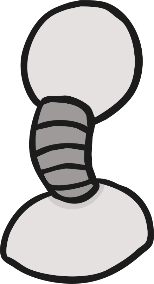 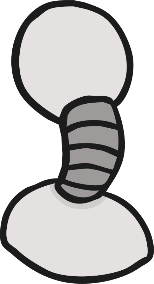 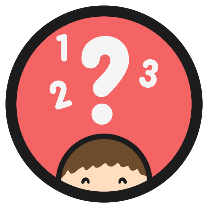 Robot Shop
Which robot’s parts move forwards and backwards?
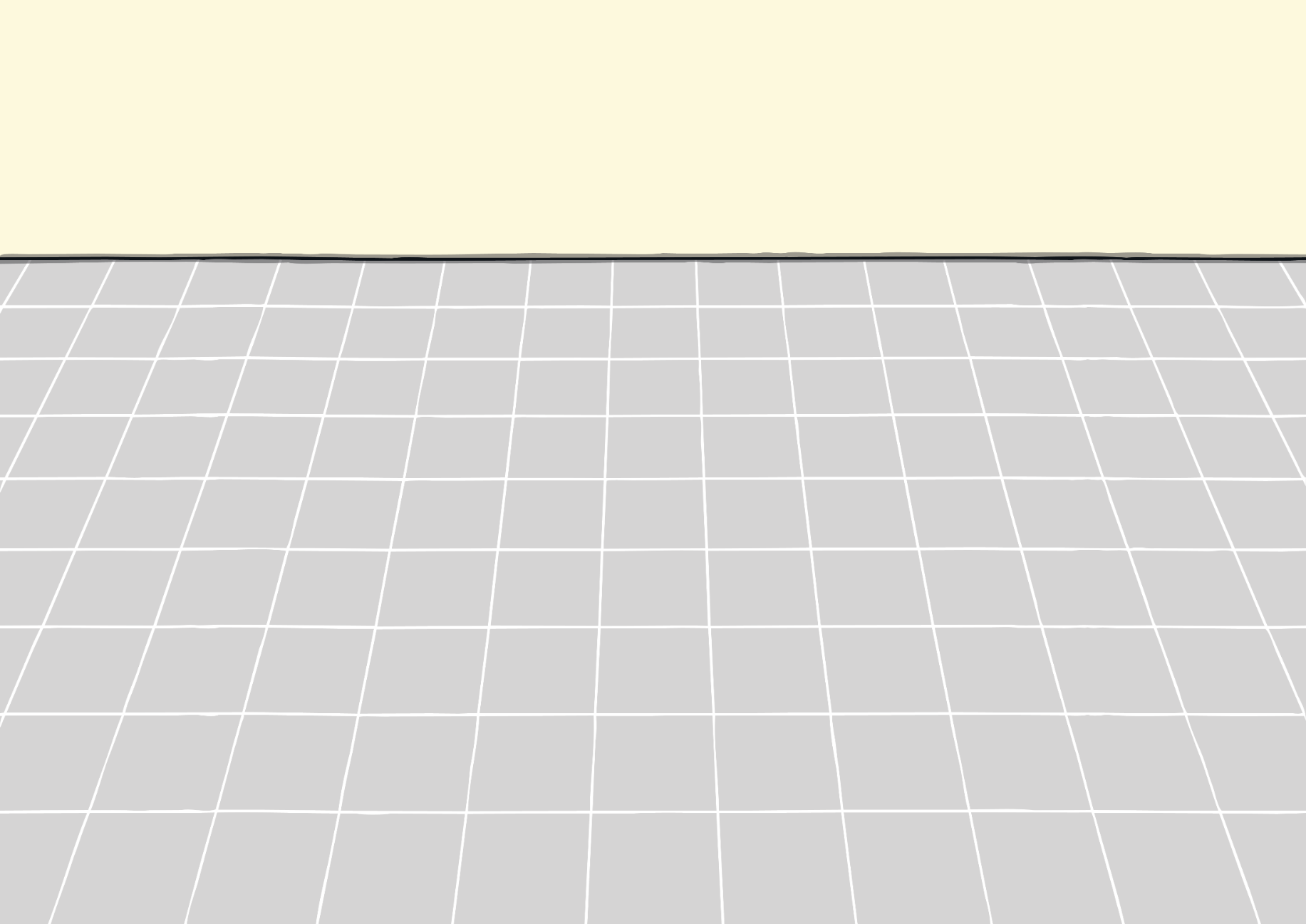 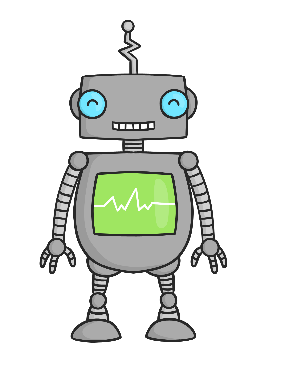 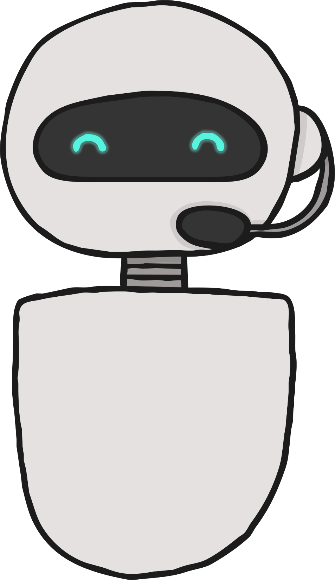 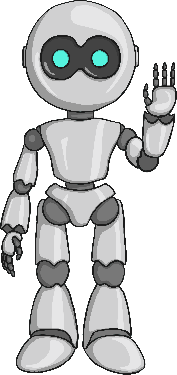 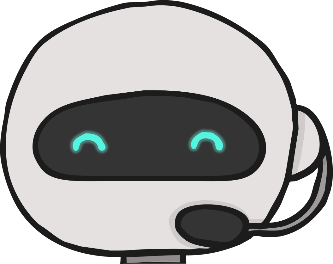 Incorrect
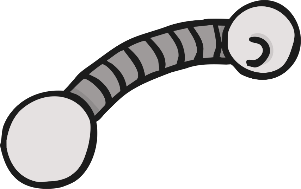 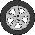 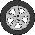 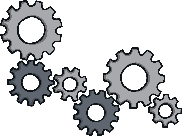 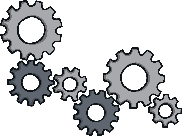 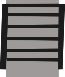 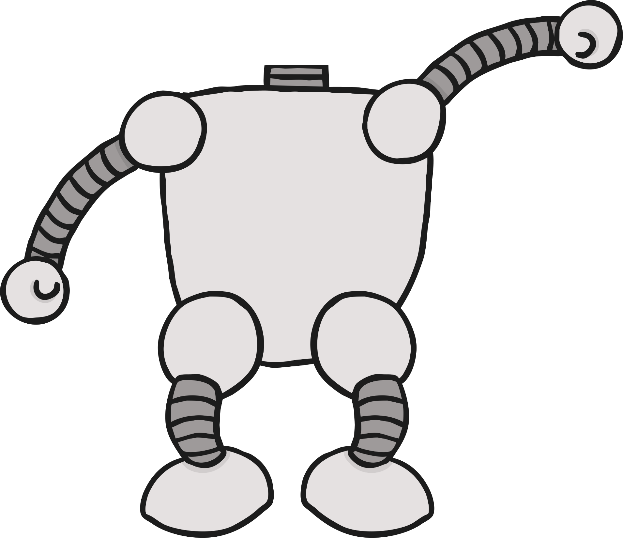 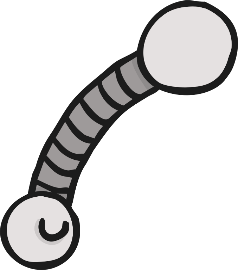 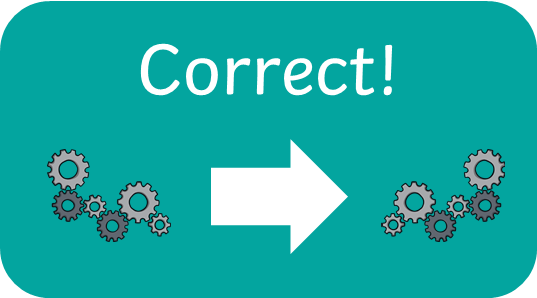 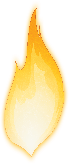 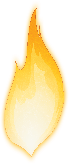 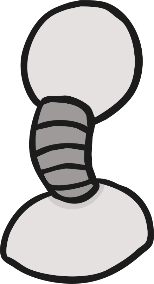 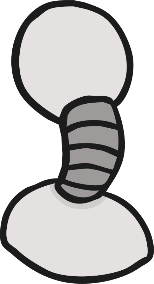 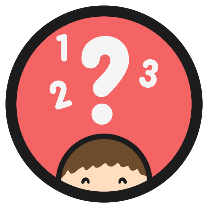 Robot Shop
Which robot’s parts move up and down?
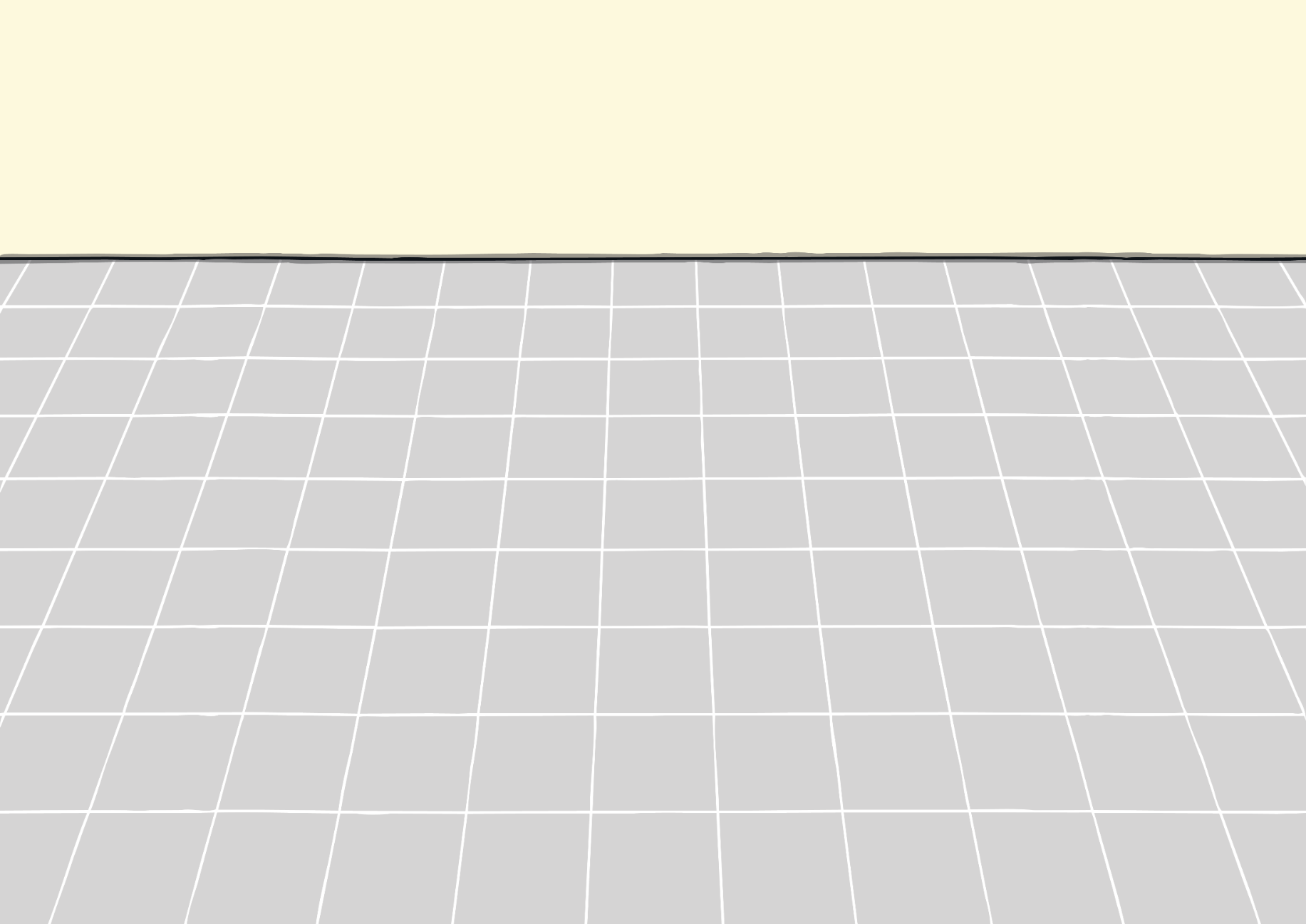 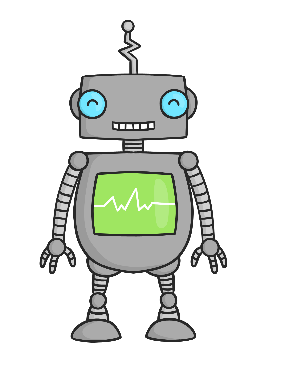 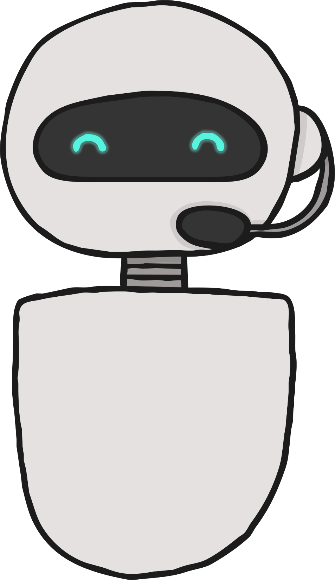 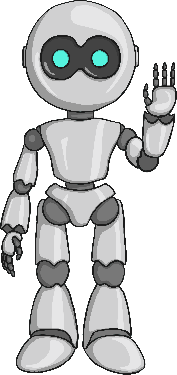 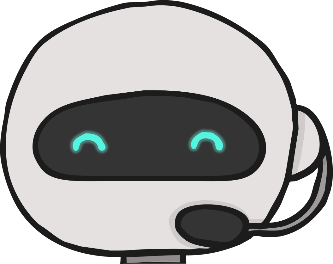 Incorrect
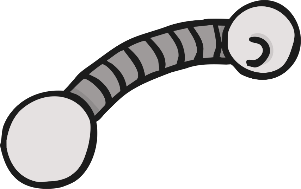 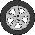 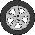 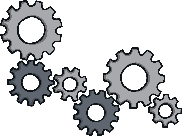 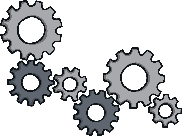 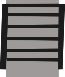 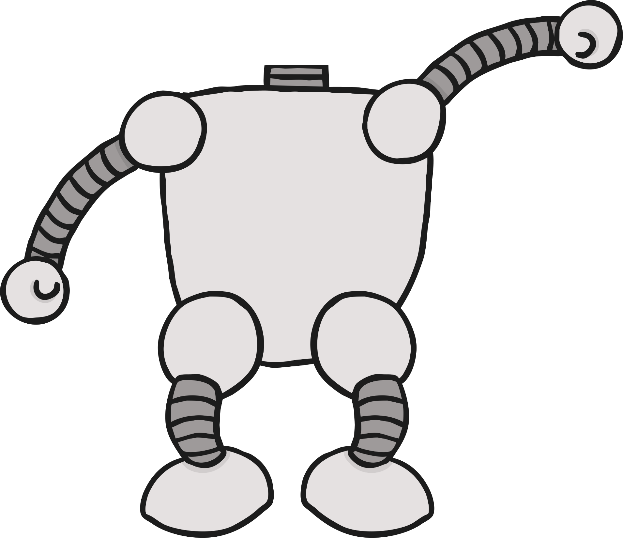 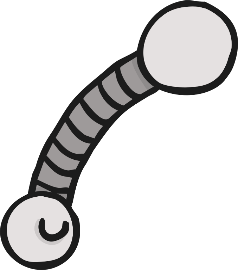 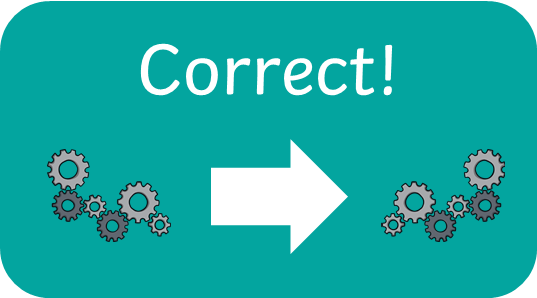 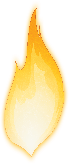 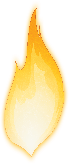 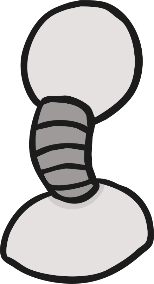 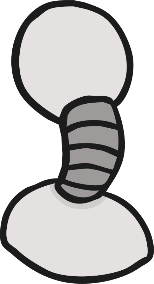 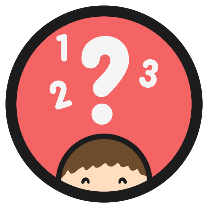 Robot Shop
Which robot’s parts move left or right?
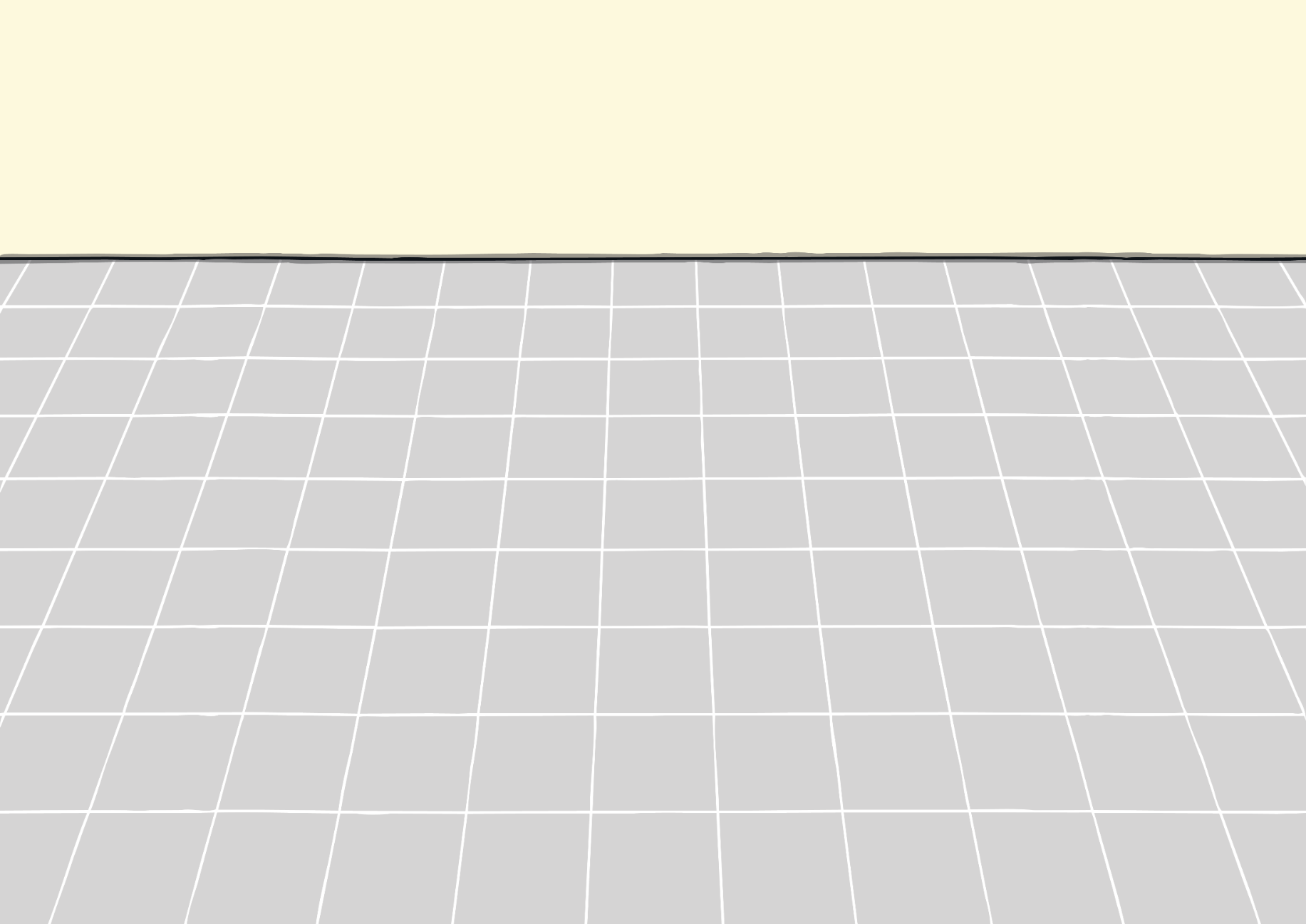 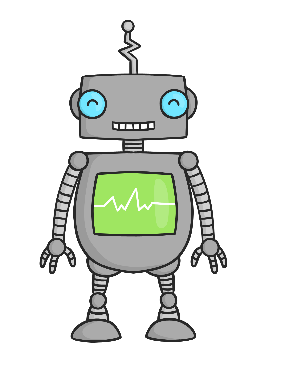 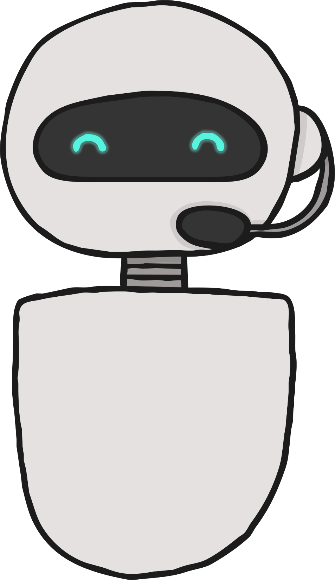 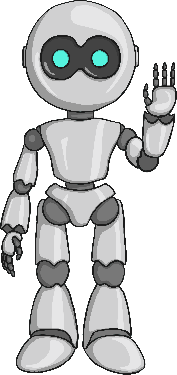 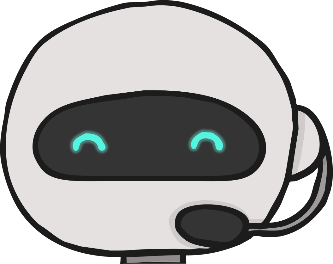 Incorrect
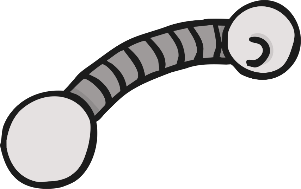 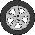 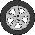 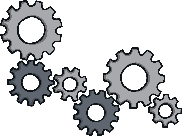 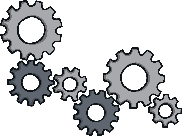 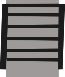 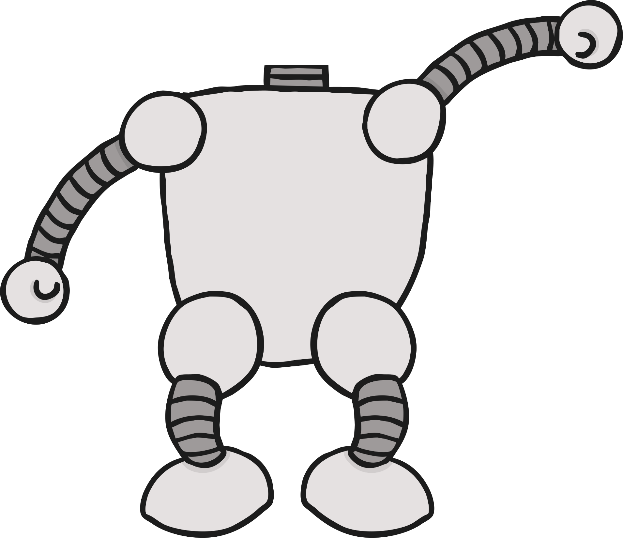 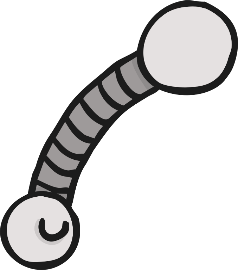 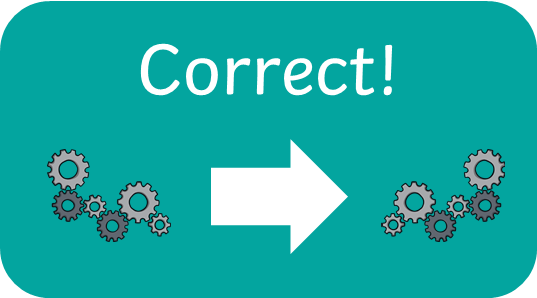 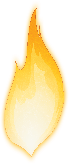 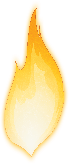 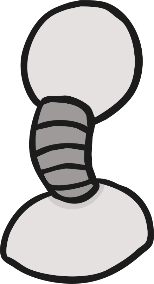 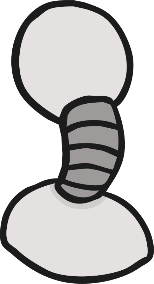 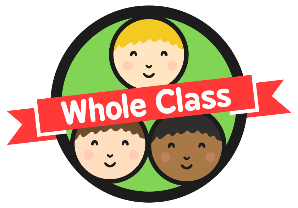 Dance Moves
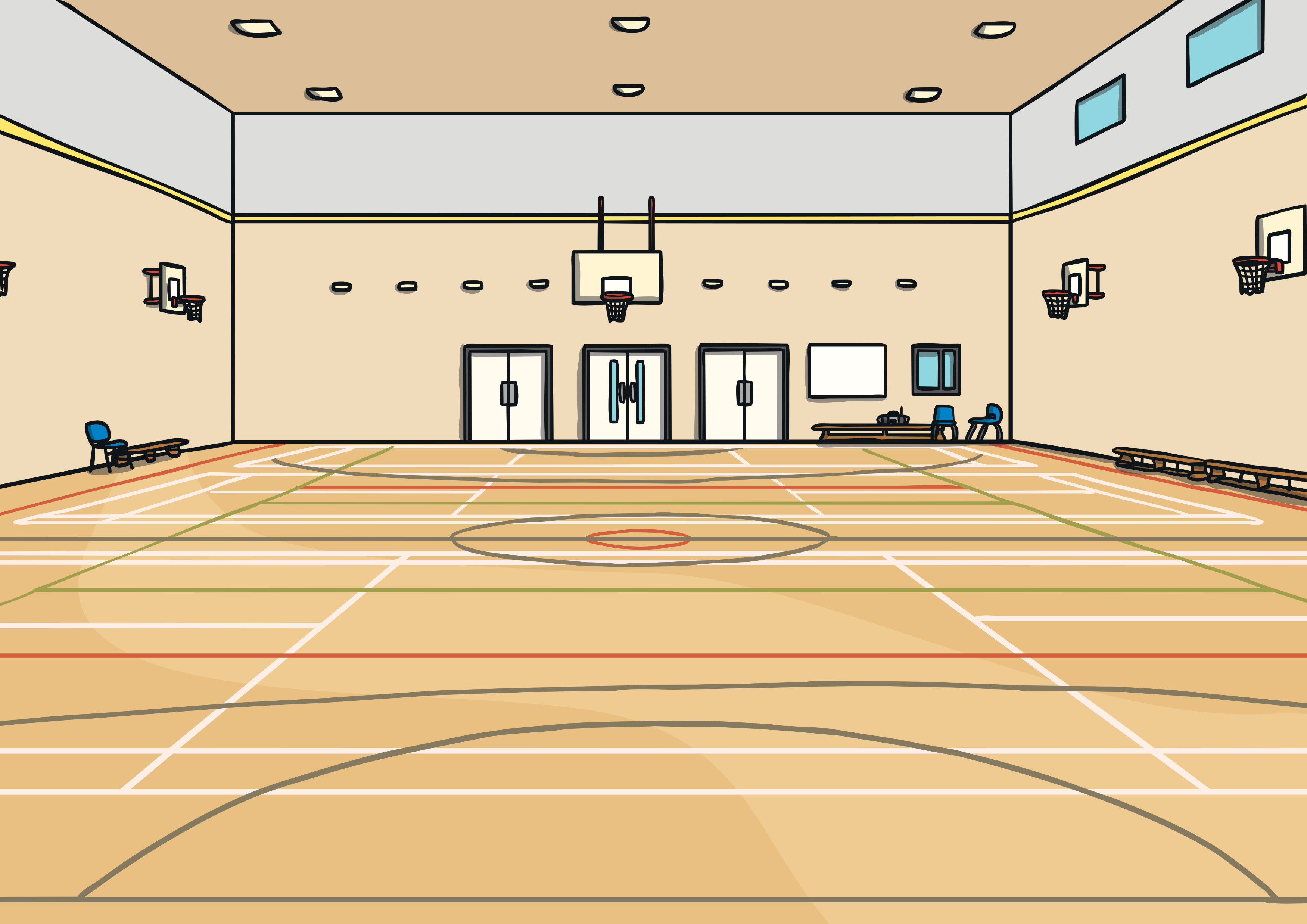 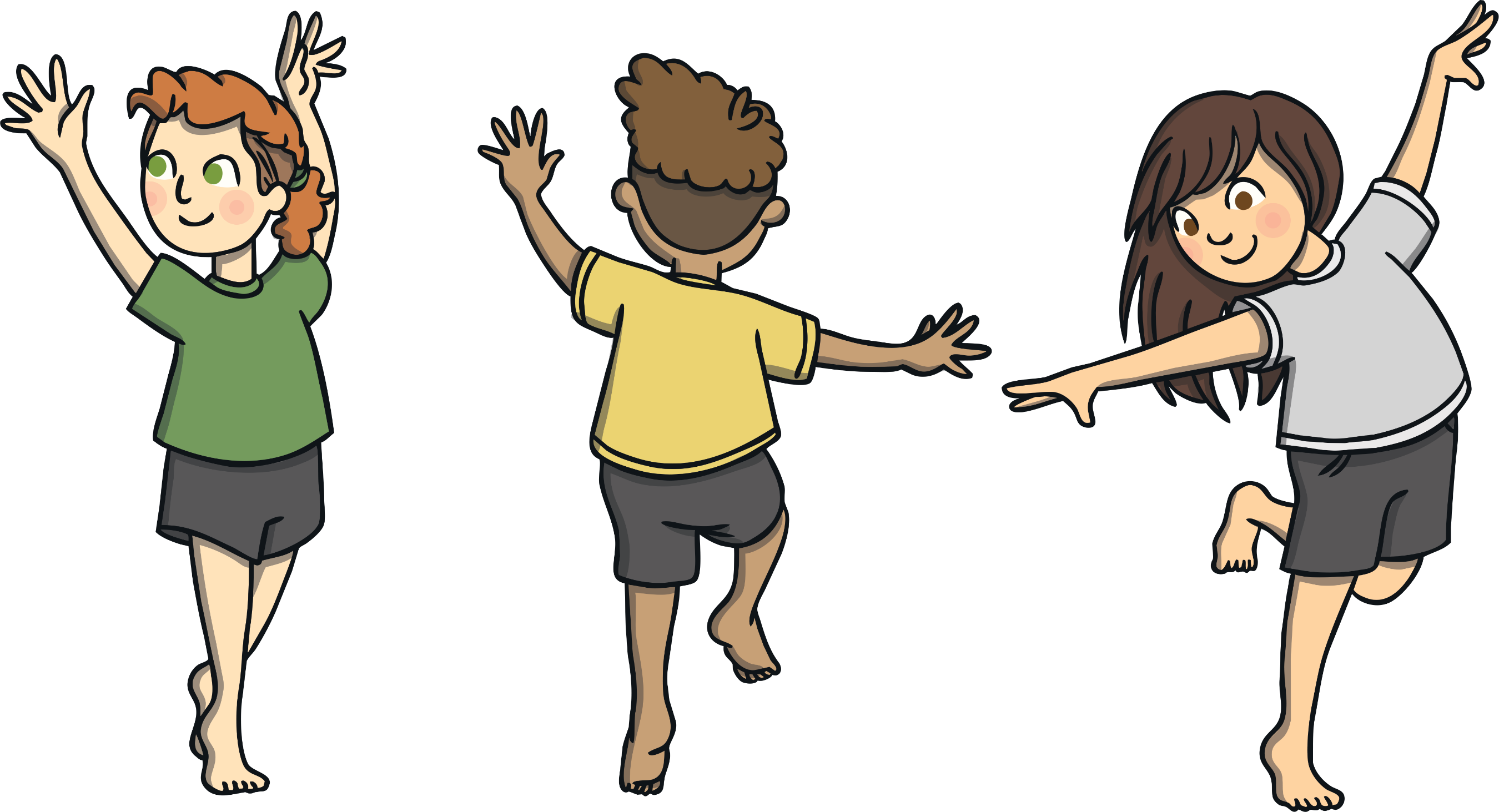 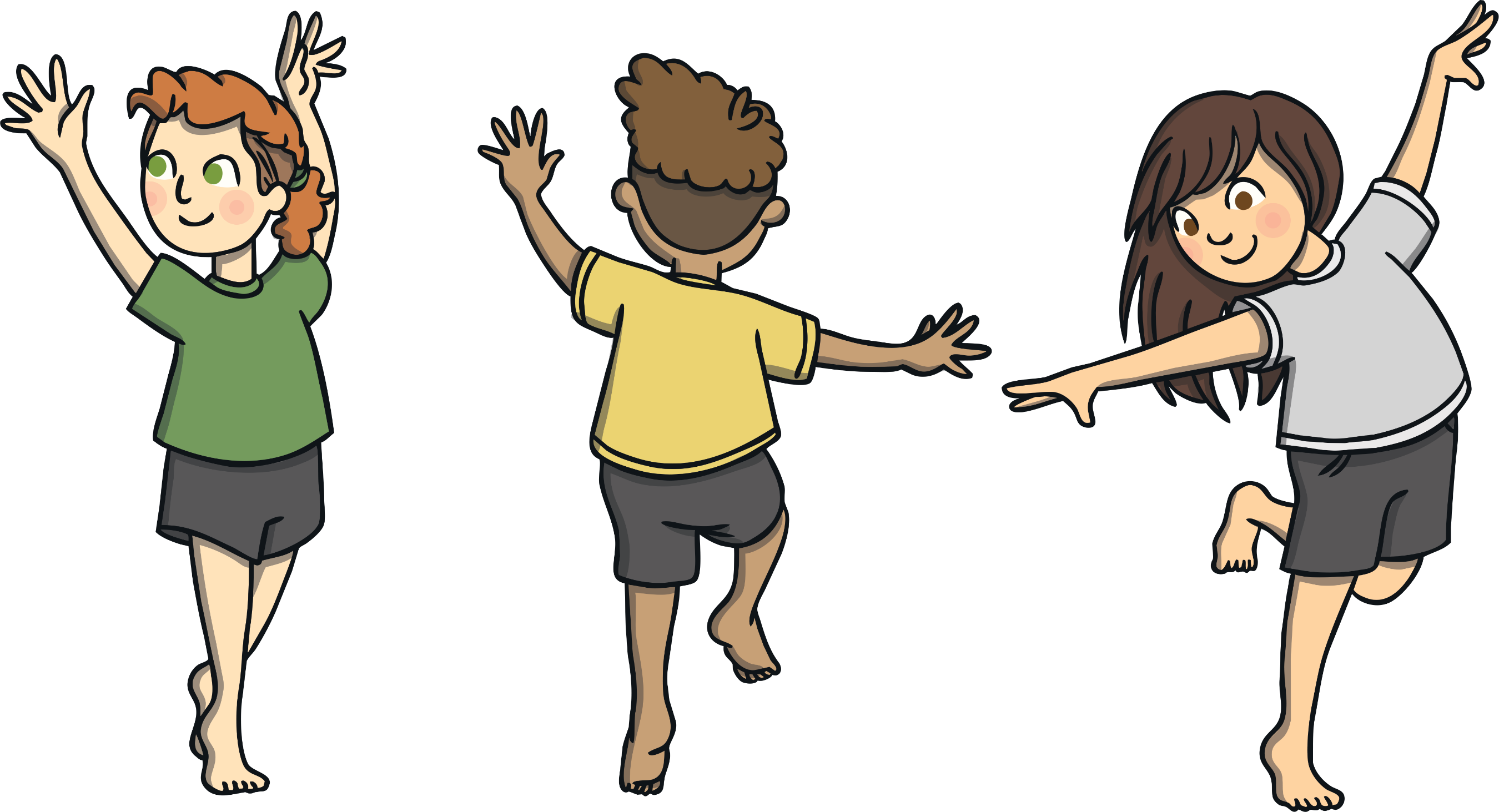 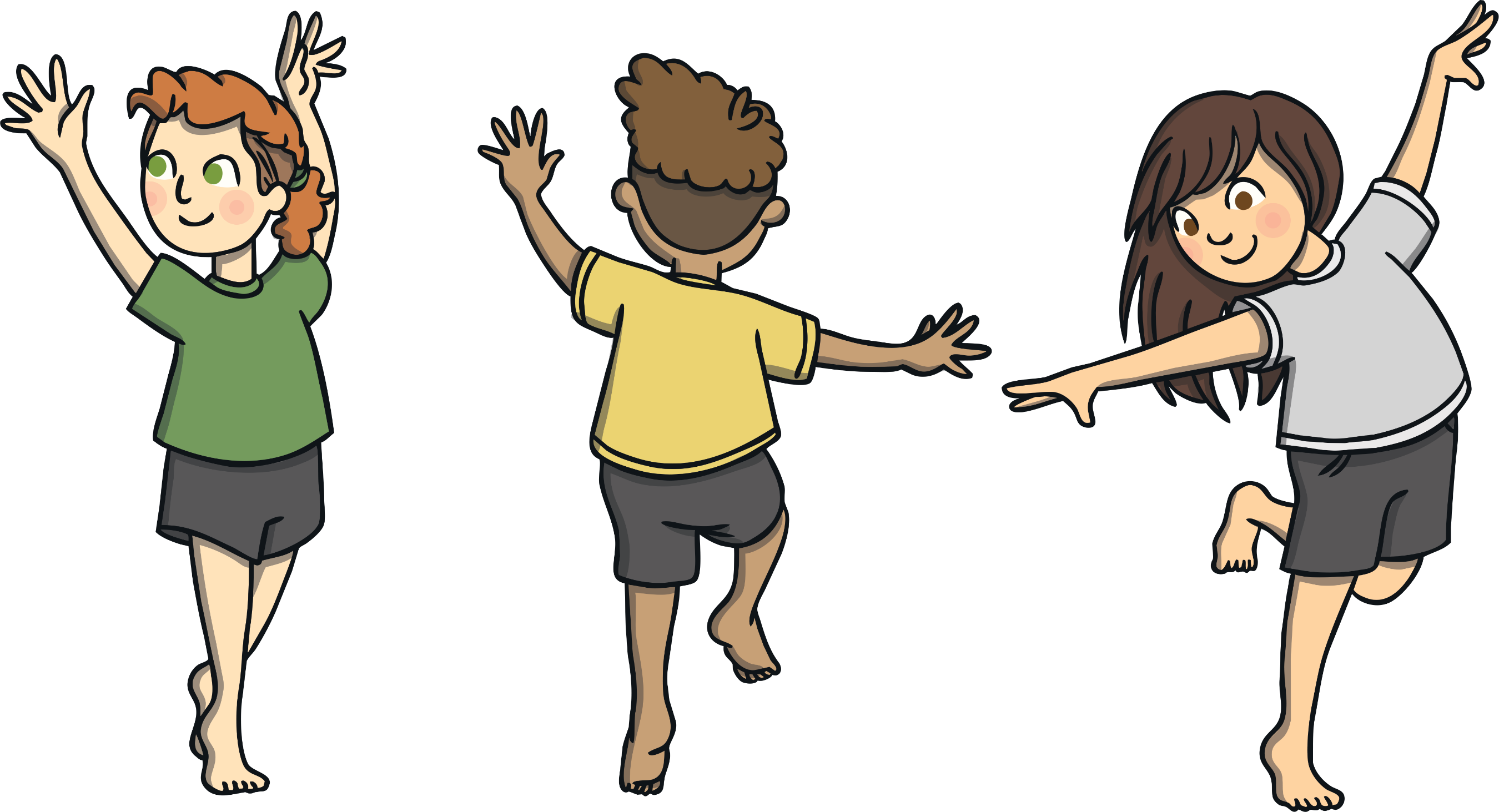 Which way did the dancer turn?
How far did the dancer turn?
Which way did the dancer turn?
How far did the dancer turn?
Which way did the dancer turn?
How far did the dancer turn?
anticlockwise
a quarter turn
a half turn
a three-quarter turn
clockwise
clockwise
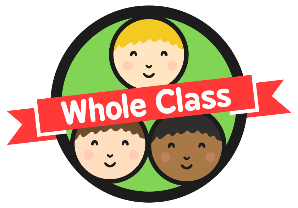 Position, Direction and
Movement Dance-Off
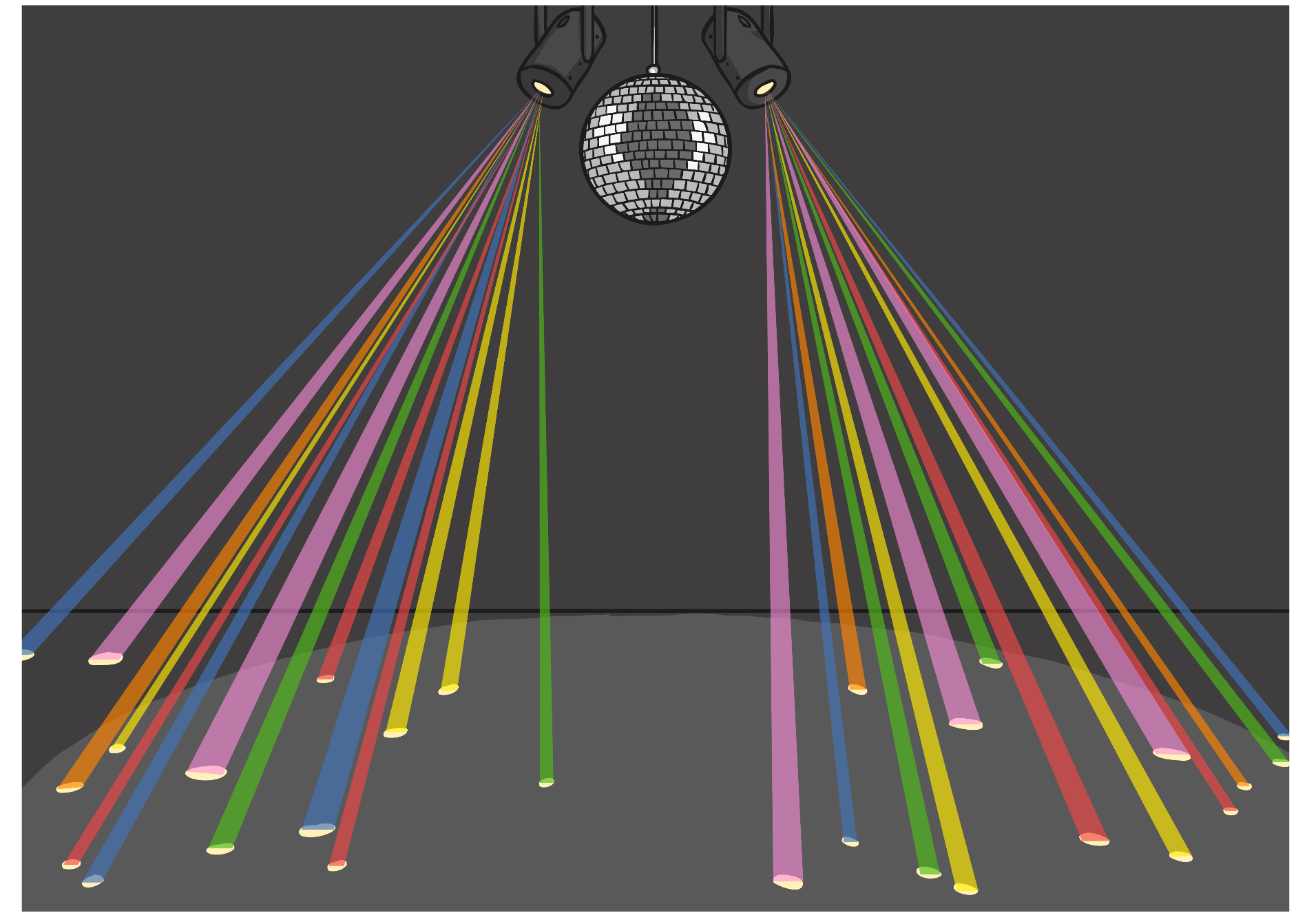 Make a quarter turn clockwise.
Face the window and make a whole turn anticlockwise.
Spin three full turns.
Slide to the left and slide to the right.
Make a three-quarter turn anticlockwise.
Face the front and make a full turn clockwise.
Turn half a turn anticlockwise.
Turn in a full circle.
Jump backwards and jump forwards.
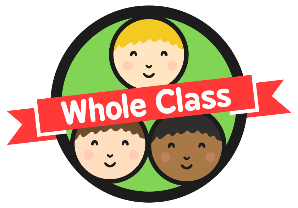 Mend the Quilt
Mend the quilt by following the instructions to move. Begin at the start square and follow the arrows.
Start
Make half a turn clockwise from the start square.
Make half a turn anticlockwise from the square before.
Reveal answers
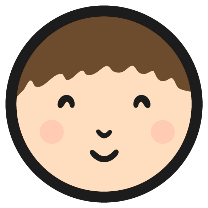 Mend the Quilt
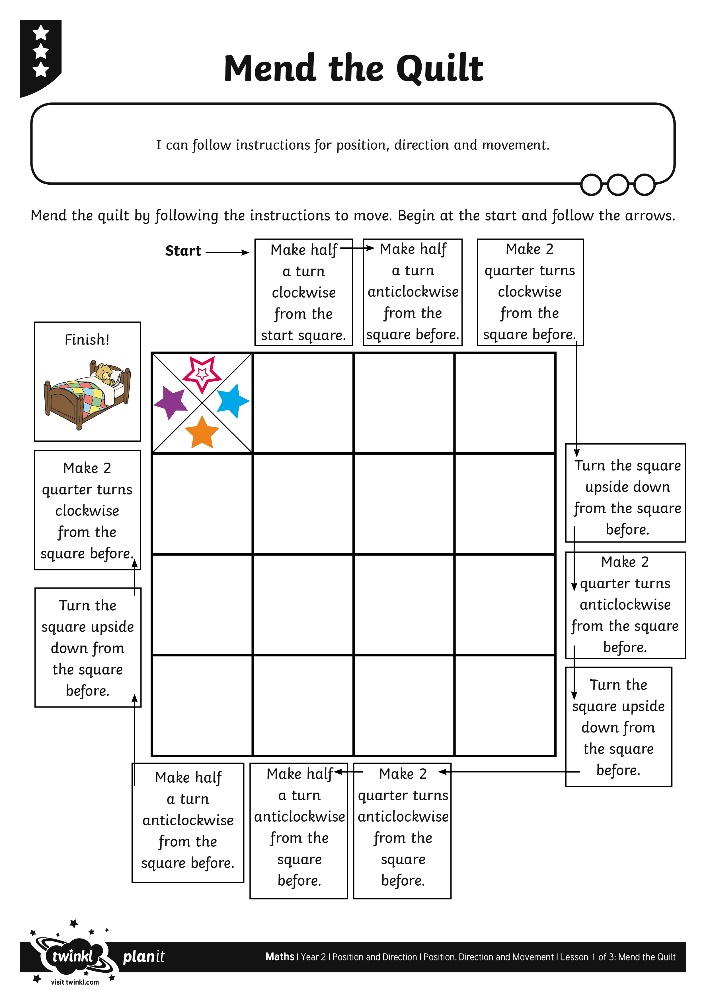 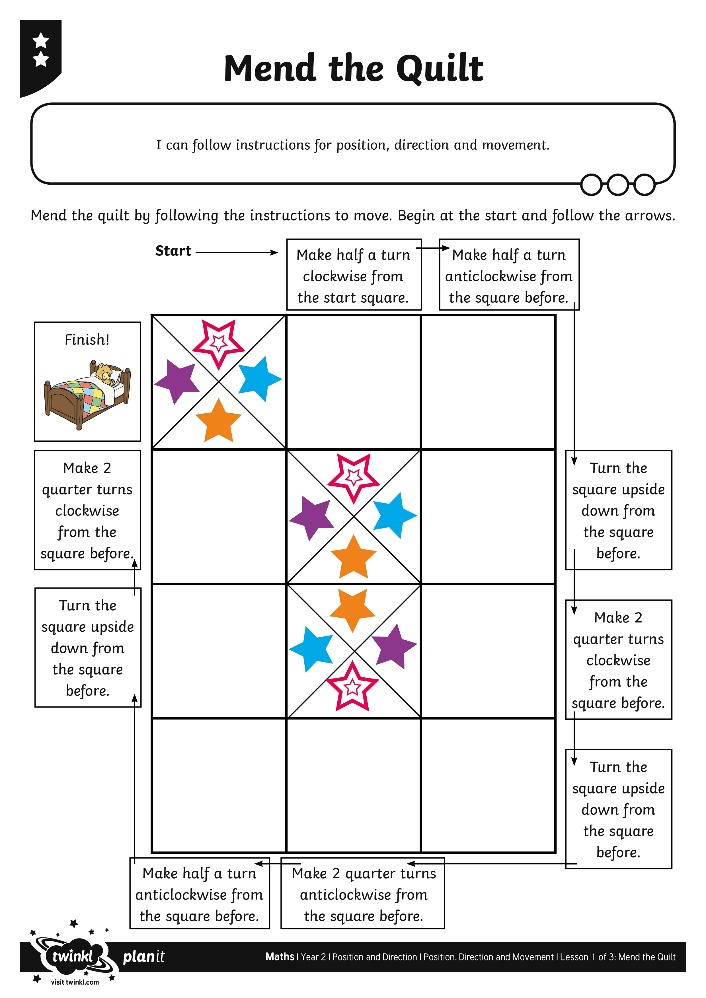 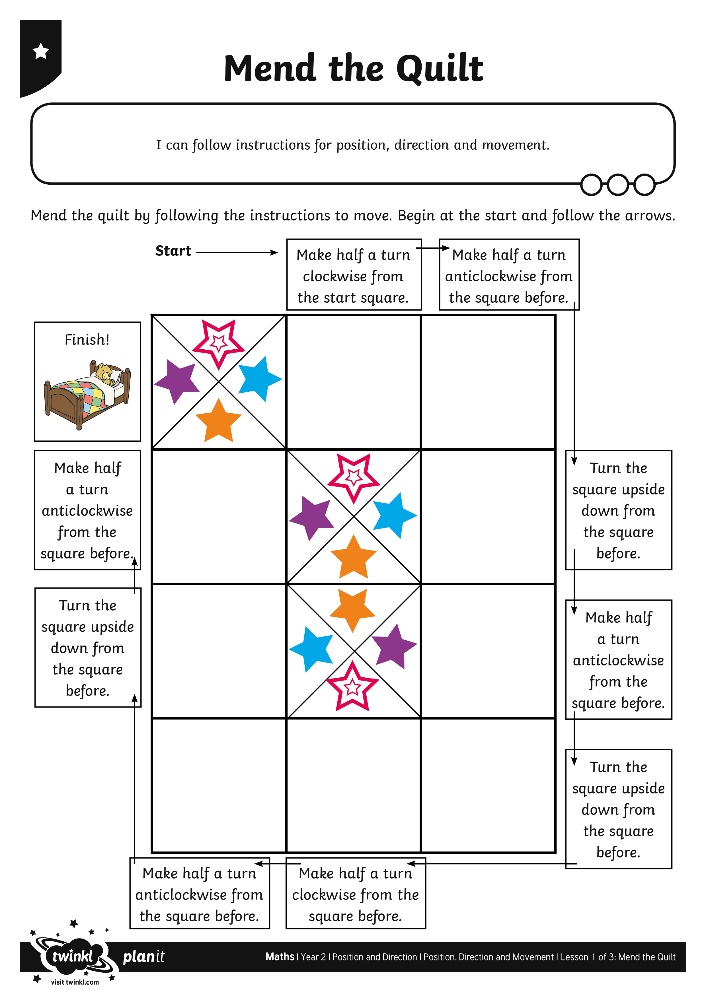 Diving into Mastery
Dive in by completing your own activity!
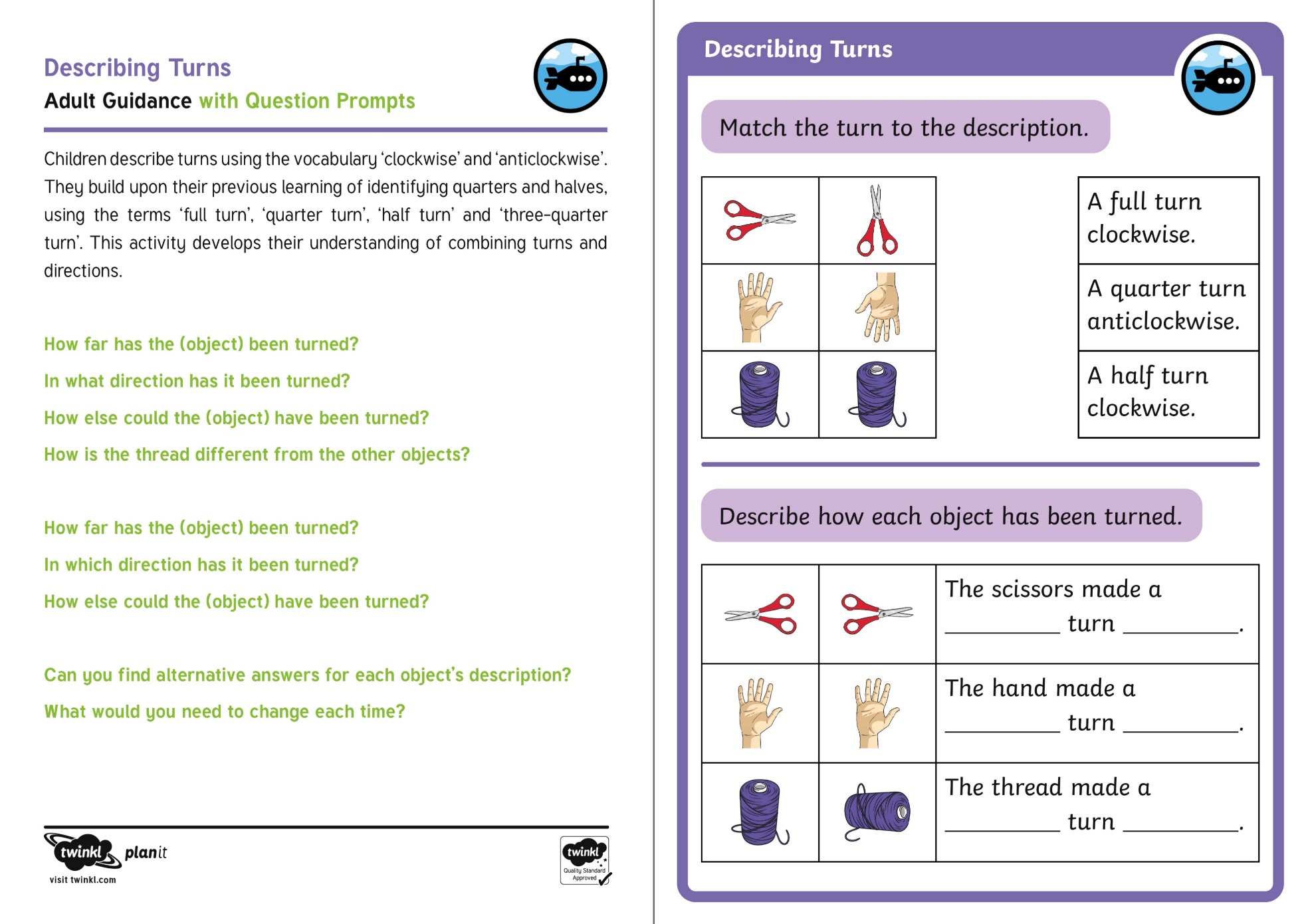 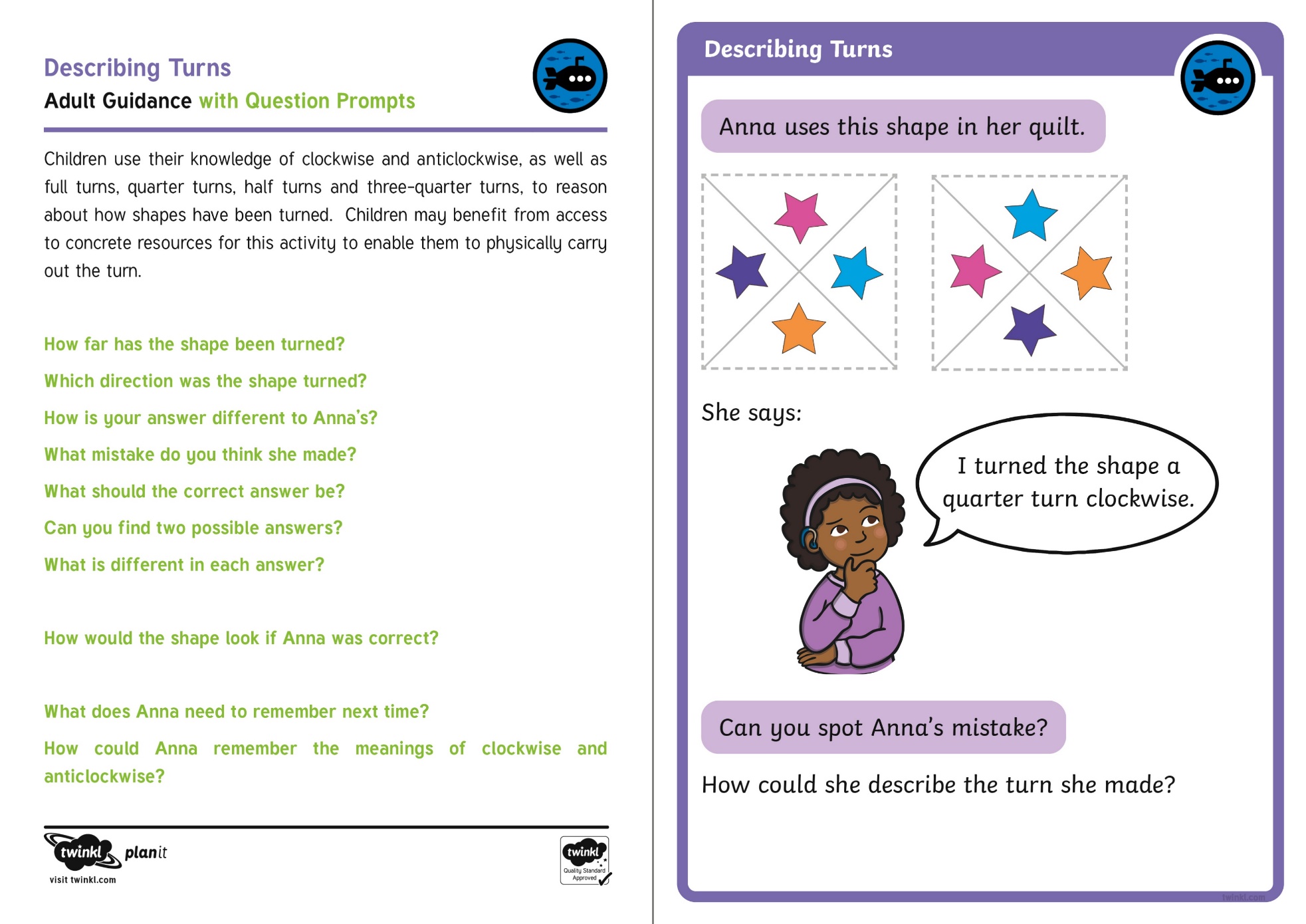 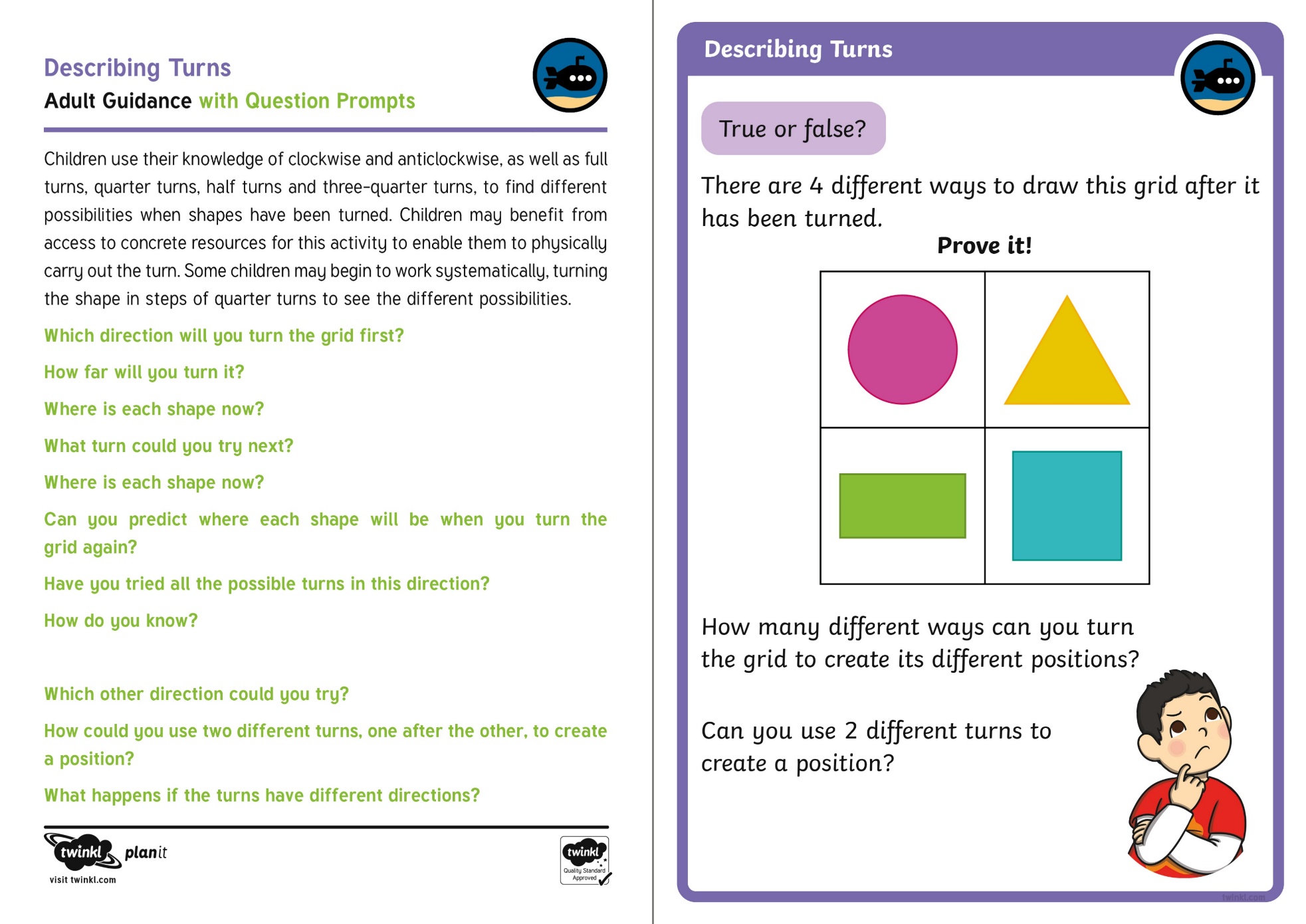 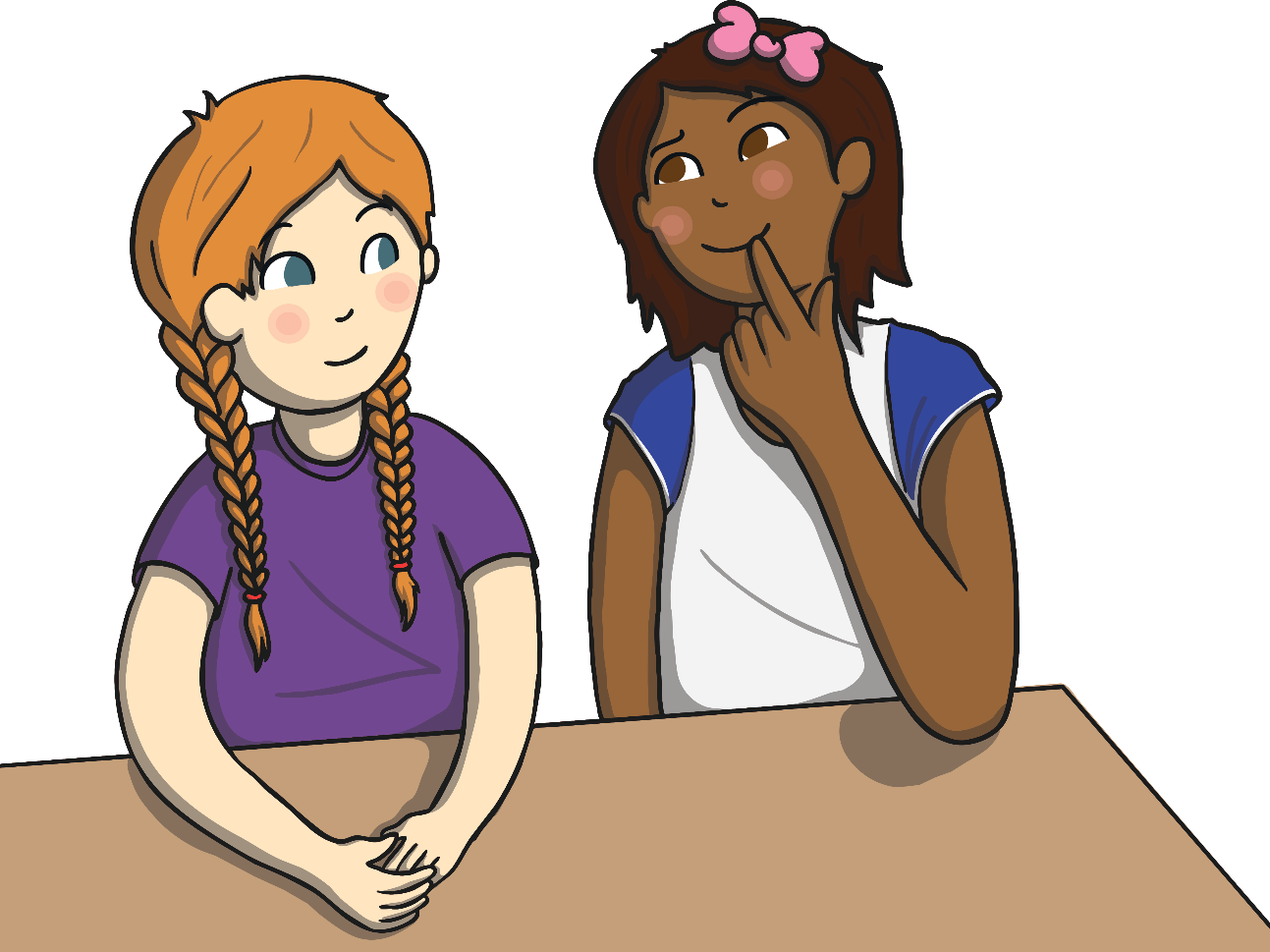 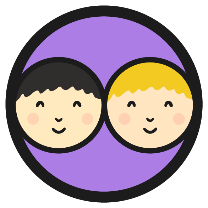 Design and Mend the Quilt
Draw your own quilt or bedtime scene. Cut out the jigsaw pieces and arrange the pieces to make the picture again. Describe how each piece of the jigsaw moves using the language of position, direction and movement.
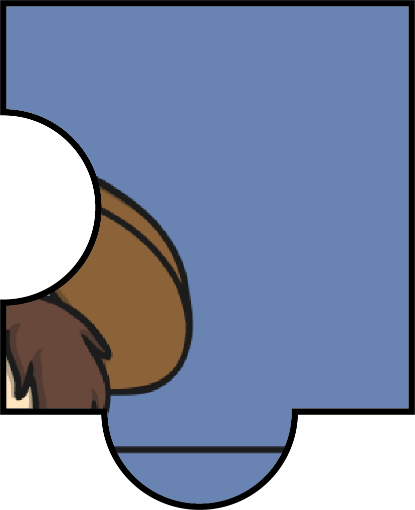 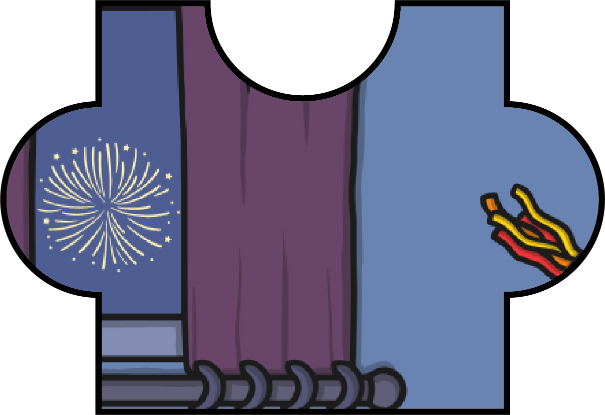 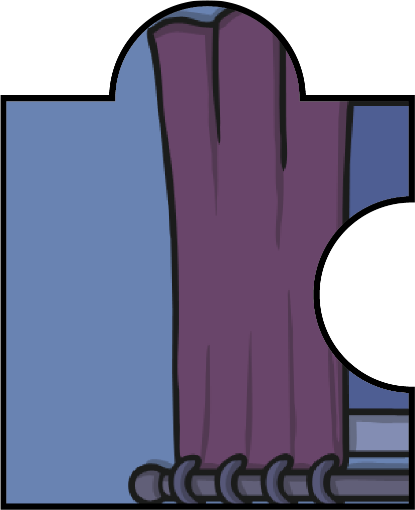 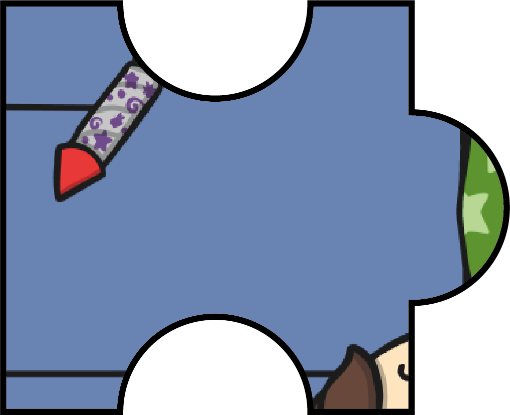 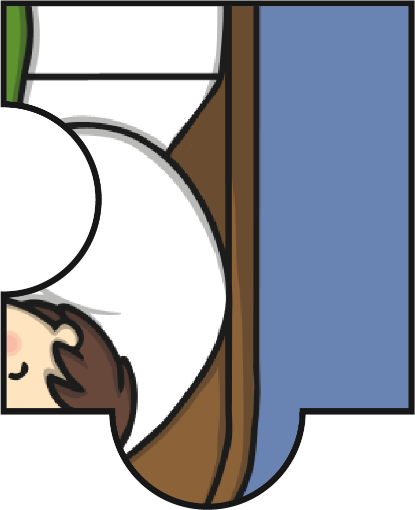 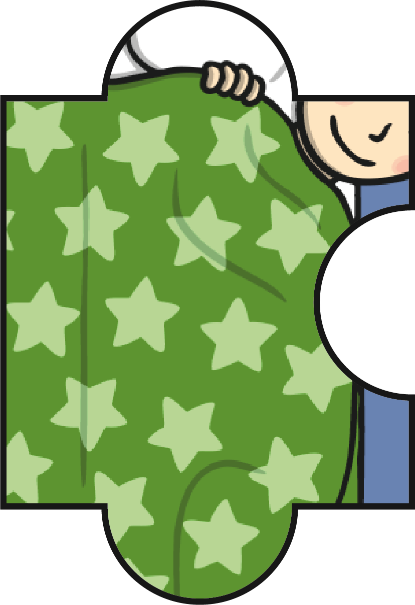 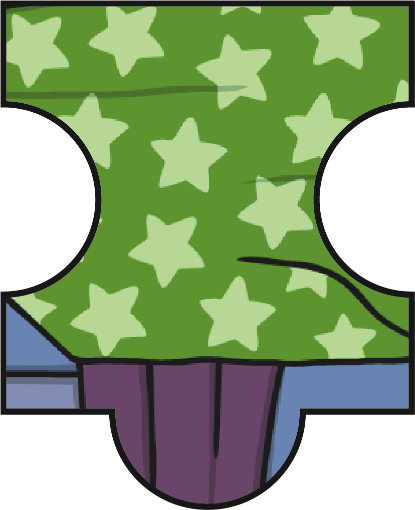 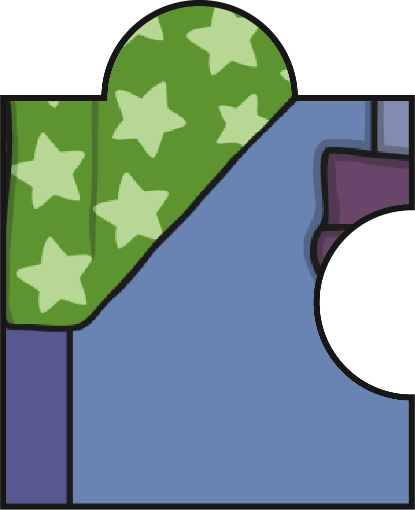 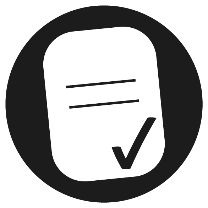 Aim
To follow instructions for position, direction and movement.
Success Criteria
I can use words to describe position, direction and movement.
I can follow instructions to complete a pattern.
I can make half and quarter turns.
I can move in clockwise and anticlockwise directions.